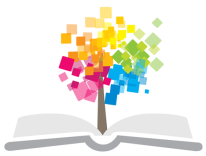 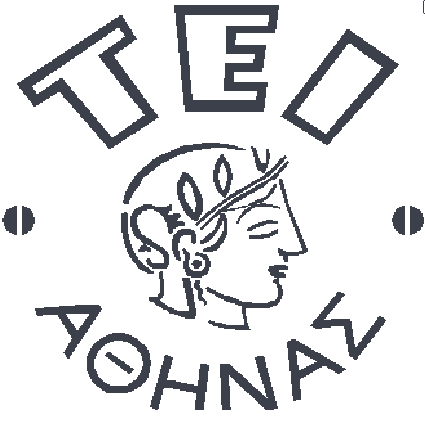 Ανοικτά Ακαδημαϊκά Μαθήματα στο ΤΕΙ Αθήνας
Οργανική Χημεία
Ενότητα 2: Ονοματολογία Οργανικών Ενώσεων
Χριστίνα Φούντζουλα 
Τμήμα Ιατρικών Εργαστηρίων
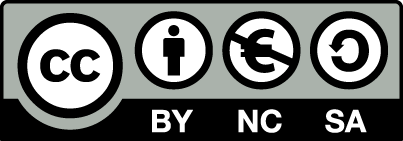 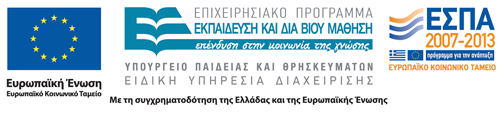 Οργανικές ενώσεις (1 από 4)
Μορφή ανθρακικής αλυσίδας
Λειτουργική ομάδα
Είδος δεσμών
Ομόλογες σειρές
Άκυκλες
Κυκλικές
Κορεσμένες
Ακόρεστες
Ετεροκυκλικές
Ισοκυκλικές
2
Οργανικές ενώσεις (2 από 4)
Ταξινόμηση οργανικών ενώσεων
Ανάλογα με τη μορφή της C – αλυσίδας
Ανάλογα με το είδως των δεσμών μεταξύ ατόμων C
Ανάλογα με τη χαρακτηριστική ομάδα
Τάξεις χαρακτηριστικών ενώσεων
Ακόρεστες
Κορεσμένες
Άκυκλες
Κυκλικές
ετεροκυκλικές
Ισοκυκλικές
Υδρογονάνθρακες
Αλκοόλες
Αλεικυκλικές
Αρωματικές
…
Αλκάνια
Αλκένια
…
3
Οργανικές ενώσεις (3 από 4)
4
Οργανικές ενώσεις (4 από 4)
5
Λειτουργικές ομάδες (1 από 3)
Λειτουργικές ομάδες που περιέχουν μόνο C,
Λειτουργικές ομάδες που περιέχουν ετεροάτομο,
Λειτουργικές ομάδες που περιέχουν διπλό δεσμό άνθρακα- οξυγόνου.
6
Ομόλογες σειρές
Οργανικές ενώσεις με ίδια λειτουργική ομάδα.
 Παρόμοιες χημικές ιδιότητες.
 Φυσικές ιδιότητες που μεταβάλλονται ομαλά από ένα μέλος της σειράς σε επόμενο.
7
Λειτουργικές ομάδες (2 από 3)
Η καρβοξυομάδα (-COOH).
Η σουλφοξυομάδα (-SO3H)
Η καρβοαλκοξυομάδα (-COO-C- ή -COOR, R: με την ευρεία έννοια οποιασδήποτε ανθρακούχας ομάδας).
Η αλοφορμυλομάδα (-COX, X: ιώδιο, βρώμιο, χλώριο και φθόριο),
H καρβοξαμιδομάδα (-CONH2),
Η κυανομάδα (-CN).
Η φορμυλομάδα (-CHO).
Η οξομάδα >CO-) .
Η υδροξυομάδα (-OH).
Η σουλφυδρυλομάδα (-SH).
H αμινομάδα (>N-).
Η ιμινομάδα (=N-).
8
Λειτουργικές ομάδες (3 από 3)
Η αλκοξυομάδα (-C-O-C-, ή RO-, R: με την ευρεία έννοια οποιασδήποτε ανθρακούχας ομάδας).
H αλκοθειομάδα (-C-S-C-, ή RS-, R: με την ευρεία έννοια οποιασδήποτε ανθρακούχας ομάδας).
Η αλκινυλομάδα (-C≡C-)
Η αλκενυομάδα (>C=C<)
Η αρυλομάδα (Ar-)
Τα αλογόνα (-X, όπου X: ιώδιο, βρώμιο, χλώριο και φθόριο)
Η νιτροομάδα (-NO2)
Η νιτρωδοομάδα (-NO)
Η διαζωμάδα (=N2)
Η αζωομάδα (-N=N-)
Η αλκυλοομάδα (-R όπου R: με τη στενή έννοια του αλκυλίου.)
9
Ονοματολογία οργανικών ενώσεων(1 από 10)
Το όνομα της κύριας ανθρακικής αλυσίδας προκύπτει από τρία συνθετικά.
10
Ονοματολογία οργανικών ενώσεων(2 από 10)
Παραδείγματα:
11
Ονοματολογία οργανικών ενώσεων(3 από 10)
Η θέση του πολλαπλού δεσμού καθορίζεται με αριθμό που γράφεται στην αρχή του κύριου ονόματος.
12
Ονοματολογία οργανικών ενώσεων(4 από 10)
Η θέση της χαρακτηριστικής ομάδας καθορίζεται με αριθμό, ο οποίος όταν:
δεν υπάρχει πολλαπλός δεσμός, γράφεται στην αρχή του κύριου ονόματος.
2- βουτανόλη
CH3-CH-CH2-CH3
CH ≡C-CH2-C-CH3
=
-
ΟΗ
Ο
δεν υπάρχει πολλαπλός δεσμός, γράφεται στην αρχή του κύριου ονόματος.
4- πεντιν-2-όνη
13
Ονοματολογία οργανικών ενώσεων(5 από 10)
Δεν χρειάζεται να δηλωθεί με αριθμό η θέση των χαρακτηριστικών ομάδων: -COOH, -CH=O, -CN.
Ο C είναι πάντα στη θέση 1.
14
Ονοματολογία οργανικών ενώσεων(6 από 10)
Τα ονόματα των διακλαδώσεων μπαίνουν μπροστά από το όνομα της κύριας ανθρακικής αλυσίδας και η θέση τους δηλώνεται με αριθμούς, που προηγούνται των ονομάτων τους.
 Οι διακλαδώσεις είναι συνήθως αλκύλια.
-
CH3
Αν υπάρχουν ίδιες διακλαδώσεις, μπροστά από το όνομα τους μπαίνει αριθμητικό πρόθεμα (δι-, τρι-, τετρα-,…), που δηλώνει το πλήθος τους.
15
Ονοματολογία οργανικών ενώσεων(7 από 10)
3-μεθυλο-βουτανικό οξύ
CH3-CH-CH2-COOH
CH≡C-C-CH2-CHO
CH3-C-CH2-CΗ-CH-CH3
-
-
-
CH3
CH3
CH3
CH3
CH3
-
-
3,3- διμεθυλο-4- πεντινάλη
CH3
-
4-αιθυλο-2,2,5-τριμεθυλο εξάνιο
-
C2H5
16
Ονοματολογία οργανικών ενώσεων(8 από 10)
Κατά την αρίθμηση μιας ανθρακικής αλυσίδας, η σειρά προτεραιότητας είναι:
Χαρακτηριστική ομάδα > πολλαπλός δεσμός > αλογόνο > διακλάδωση
Κύρια ανθρακική αλυσίδα θεωρείται η αλυσίδα με τα περισσότερα άτομα C και τις περισσότερες χαρακτηριστικές ομάδες και πολλαπλούς δεσμούς.
17
Ονοματολογία οργανικών ενώσεων(9 από 10)
Όταν υπάρχουν δύο ή περισσότερες χαρακτηριστικές ομάδες:
αν είναι ίδιες, μπροστά από το όνομα μπαίνει αριθμητικό πρόθεμα
CH2=CH-CH-CH-CH3
4- πεντεν- 2,3- διόλη
-
-
ΟH
ΟH
18
Ονοματολογία οργανικών ενώσεων(10 από 10)
αν είναι διαφορετικές, η επικρατέστερη δίνει την κατάληξη και η άλλη δηλώνεται με πρόθεμα.
19
Ομόλογες σειρές άκυκλων υδρογονανθράκων
Οι ενώσεις του πίνακα αυτού περιέχουν μόνο C και H και μπορεί να είναι κορεσμένες ή ακόρεστες.
20
Ομόλογες σειρές ενώσεων που περιέχουν οξυγόνο (Ο)
Οι ενώσεις αυτού του πίνακα περιέχουν δεσμό C=O, έχουν μόνο μια χαρακτηριστική ομάδα και είναι κορεσμένες.
21
Ομόλογες σειρές ενώσεων που περιέχουν αλογόνο (Χ)
Οι ενώσεις αυτού του πίνακα περιέχουν δεσμό C-Χ, έχουν μόνο μια χαρακτηριστική ομάδα και είναι κορεσμένες. Μπορεί να περιέχουν και δεσμό C=O.
22
Ομόλογες σειρές ενώσεων που περιέχουν άζωτο (Ν) (1 από 2)
Οι ενώσεις αυτού του πίνακα περιέχουν δεσμούς C-Ν ή C=N ή C≡N, έχουν μόνο μια χαρακτηριστική ομάδα και είναι κορεσμένες. Μπορεί να περιέχουν και δεσμό C=O.Στα αζίδια, στα νιτρίλια, και στις νιτροζοενώσεις, το R μπορεί να είναι και κυκλική ομάδα.
23
Ομόλογες σειρές ενώσεων που περιέχουν άζωτο (Ν) (2 από 2)
24
Ομόλογες σειρές ενώσεων που περιέχουν θείο (S)
Οι ενώσεις αυτού του πίνακα περιέχουν δεσμούς C-S ή C=S, έχουν μόνο μια χαρακτηριστική ομάδα και είναι κορεσμένες. Μπορεί να περιέχουν και δεσμό C=O.
25
Ομόλογες σειρές οξέων με μια ή δύο διαφορετικές χαρακτηριστικές ομάδες
26
Ομόλογες σειρές κυκλικών μη αρωματικών υδρογονανθράκων
Οι κυκλικές ενώσεις του πίνακα αυτού περιέχουν μόνο C και H και μπορεί να είναι κορεσμένες ή ακόρεστες.
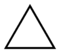 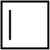 27
Ομόλογες σειρές αρωματικών ενώσεων (1/2)
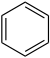 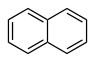 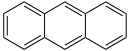 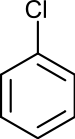 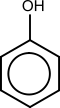 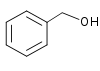 28
Ομόλογες σειρές αρωματικών ενώσεων (2/2)
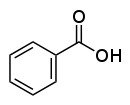 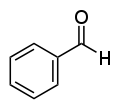 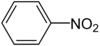 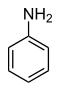 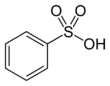 29
Τέλος Ενότητας
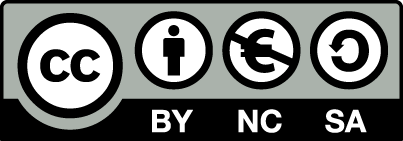 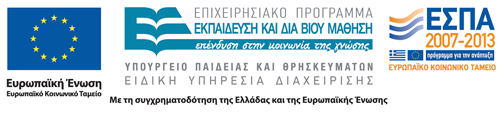 Σημειώματα
Σημείωμα Αναφοράς
Copyright Τεχνολογικό Εκπαιδευτικό Ίδρυμα Αθήνας, Χριστίνα Φούντζουλα 2014. Χριστίνα Φούντζουλα. «Οργανική Χημεία. Ενότητα 2: Ονοματολογία Οργανικών Ενώσεων». Έκδοση: 1.0. Αθήνα 2014. Διαθέσιμο από τη δικτυακή διεύθυνση: ocp.teiath.gr.
Σημείωμα Αδειοδότησης
Το παρόν υλικό διατίθεται με τους όρους της άδειας χρήσης Creative Commons Αναφορά, Μη Εμπορική Χρήση Παρόμοια Διανομή 4.0 [1] ή μεταγενέστερη, Διεθνής Έκδοση.   Εξαιρούνται τα αυτοτελή έργα τρίτων π.χ. φωτογραφίες, διαγράμματα κ.λ.π., τα οποία εμπεριέχονται σε αυτό. Οι όροι χρήσης των έργων τρίτων επεξηγούνται στη διαφάνεια  «Επεξήγηση όρων χρήσης έργων τρίτων». 
Τα έργα για τα οποία έχει ζητηθεί άδεια  αναφέρονται στο «Σημείωμα  Χρήσης Έργων Τρίτων».
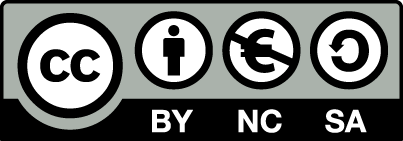 [1] http://creativecommons.org/licenses/by-nc-sa/4.0/ 
Ως Μη Εμπορική ορίζεται η χρήση:
που δεν περιλαμβάνει άμεσο ή έμμεσο οικονομικό όφελος από την χρήση του έργου, για το διανομέα του έργου και αδειοδόχο
που δεν περιλαμβάνει οικονομική συναλλαγή ως προϋπόθεση για τη χρήση ή πρόσβαση στο έργο
που δεν προσπορίζει στο διανομέα του έργου και αδειοδόχο έμμεσο οικονομικό όφελος (π.χ. διαφημίσεις) από την προβολή του έργου σε διαδικτυακό τόπο
Ο δικαιούχος μπορεί να παρέχει στον αδειοδόχο ξεχωριστή άδεια να χρησιμοποιεί το έργο για εμπορική χρήση, εφόσον αυτό του ζητηθεί.
Επεξήγηση όρων χρήσης έργων τρίτων
Δεν επιτρέπεται η επαναχρησιμοποίηση του έργου, παρά μόνο εάν ζητηθεί εκ νέου άδεια από το δημιουργό.
©
διαθέσιμο με άδεια CC-BY
Επιτρέπεται η επαναχρησιμοποίηση του έργου και η δημιουργία παραγώγων αυτού με απλή αναφορά του δημιουργού.
διαθέσιμο με άδεια CC-BY-SA
Επιτρέπεται η επαναχρησιμοποίηση του έργου με αναφορά του δημιουργού, και διάθεση του έργου ή του παράγωγου αυτού με την ίδια άδεια.
διαθέσιμο με άδεια CC-BY-ND
Επιτρέπεται η επαναχρησιμοποίηση του έργου με αναφορά του δημιουργού. 
Δεν επιτρέπεται η δημιουργία παραγώγων του έργου.
διαθέσιμο με άδεια CC-BY-NC
Επιτρέπεται η επαναχρησιμοποίηση του έργου με αναφορά του δημιουργού. 
Δεν επιτρέπεται η εμπορική χρήση του έργου.
Επιτρέπεται η επαναχρησιμοποίηση του έργου με αναφορά του δημιουργού
και διάθεση του έργου ή του παράγωγου αυτού με την ίδια άδεια.
Δεν επιτρέπεται η εμπορική χρήση του έργου.
διαθέσιμο με άδεια CC-BY-NC-SA
διαθέσιμο με άδεια CC-BY-NC-ND
Επιτρέπεται η επαναχρησιμοποίηση του έργου με αναφορά του δημιουργού.
Δεν επιτρέπεται η εμπορική χρήση του έργου και η δημιουργία παραγώγων του.
διαθέσιμο με άδεια 
CC0 Public Domain
Επιτρέπεται η επαναχρησιμοποίηση του έργου, η δημιουργία παραγώγων αυτού και η εμπορική του χρήση, χωρίς αναφορά του δημιουργού.
Επιτρέπεται η επαναχρησιμοποίηση του έργου, η δημιουργία παραγώγων αυτού και η εμπορική του χρήση, χωρίς αναφορά του δημιουργού.
διαθέσιμο ως κοινό κτήμα
χωρίς σήμανση
Συνήθως δεν επιτρέπεται η επαναχρησιμοποίηση του έργου.
Σημείωμα Χρήσης Έργων Τρίτων
Το Έργο αυτό κάνει χρήση περιεχομένου από τα ακόλουθα έργα:
chemistry.msu.edu
Διατήρηση Σημειωμάτων
Οποιαδήποτε αναπαραγωγή ή διασκευή του υλικού θα πρέπει να συμπεριλαμβάνει:
το Σημείωμα Αναφοράς
το Σημείωμα Αδειοδότησης
τη δήλωση Διατήρησης Σημειωμάτων
το Σημείωμα Χρήσης Έργων Τρίτων (εφόσον υπάρχει)
μαζί με τους συνοδευόμενους υπερσυνδέσμους.
Χρηματοδότηση
Το παρόν εκπαιδευτικό υλικό έχει αναπτυχθεί στo πλαίσιo του εκπαιδευτικού έργου του διδάσκοντα.
Το έργο «Ανοικτά Ακαδημαϊκά Μαθήματα στο ΤΕΙ Αθήνας» έχει χρηματοδοτήσει μόνο την αναδιαμόρφωση του εκπαιδευτικού υλικού. 
Το έργο υλοποιείται στο πλαίσιο του Επιχειρησιακού Προγράμματος «Εκπαίδευση και Δια Βίου Μάθηση» και συγχρηματοδοτείται από την Ευρωπαϊκή Ένωση (Ευρωπαϊκό Κοινωνικό Ταμείο) και από εθνικούς πόρους.
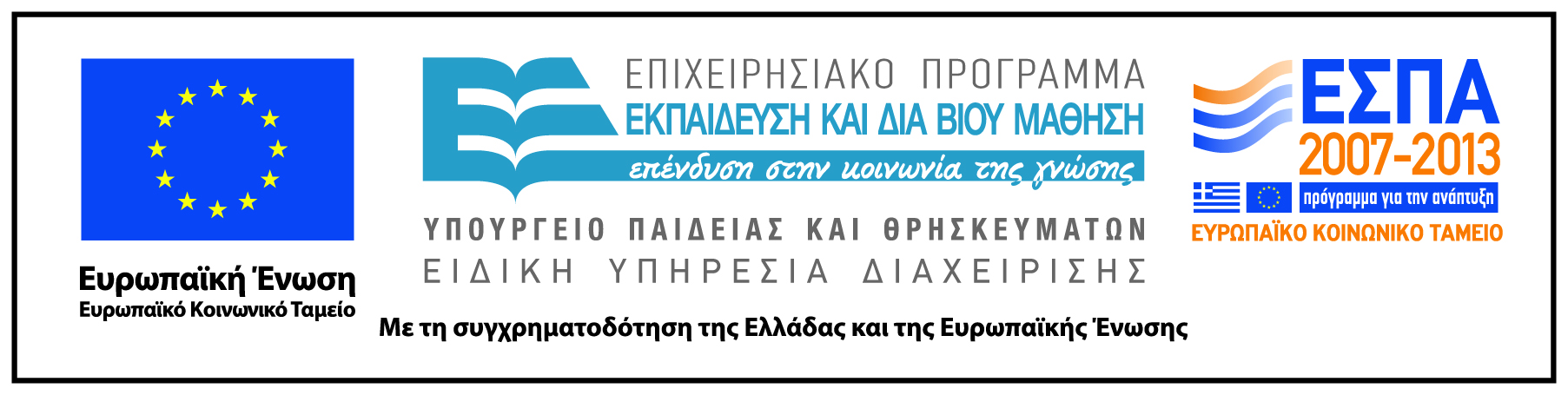